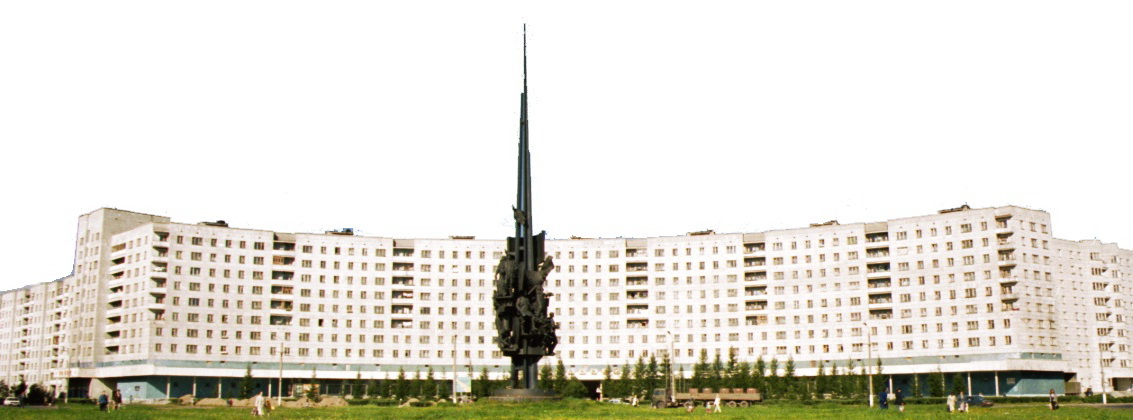 Виды памятников
Подготовили ученики 8 В класса:

 Тюрин Владимир и Загоскин Артем
Памятник – скульптура или архитектурное сооружение, предназначенные для увековечения реально существовавших (существующих) людей (иногда животных), исторических событий или объектов .
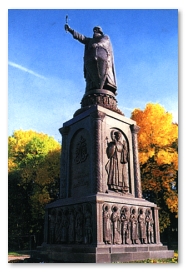 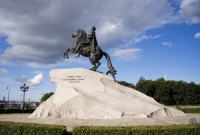 Обелиск
Обелиск– (греч. obelískos, что значит «небольшой вертел») — сужающаяся кверху пирамида, как правило, квадратная в сечении, которая была важным элементом древнеегипетской архитектуры.
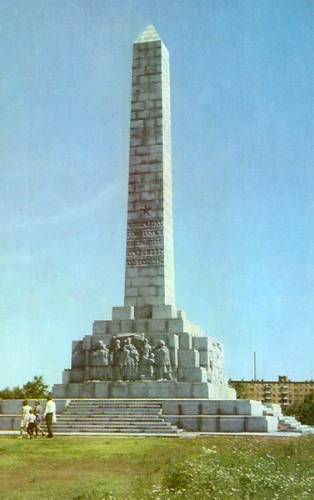 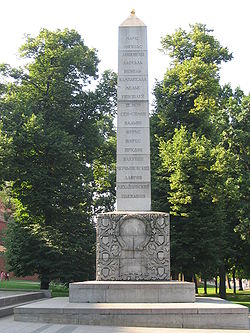 Монумент
Монумент - сооружение, предназначенное для увековечения людей, событий, объектов, иногда животных, а также литературных и кинематографических персонажей.
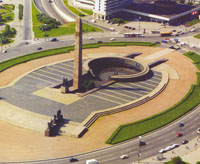 Стела
Стела - (греч. stēlē) — каменный, мраморный или деревянный столб, плита с высеченными на нём текстами или изображениями. Устанавливается в качестве погребального или памятного знака.
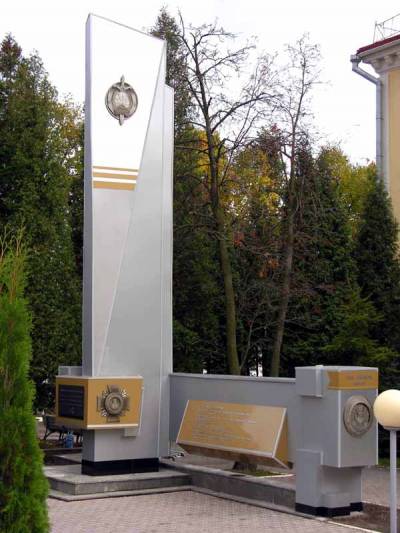 Статуя
Статуя - (лат. statua) один из основных видов скульптуры. Обычно являют скульптурное изображение человеческой фигуры или животного (реже — какого-либо фантастического существа).
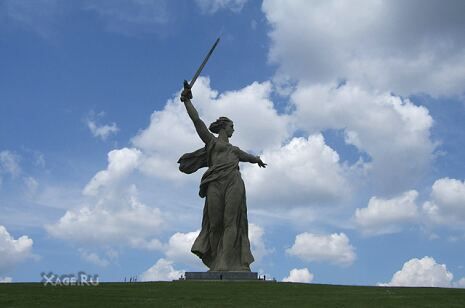 Барельеф
Барельеф - вид скульптуры, в котором выпуклое изображение выступает над плоскостью фона, как правило, не более чем на половину объёма.
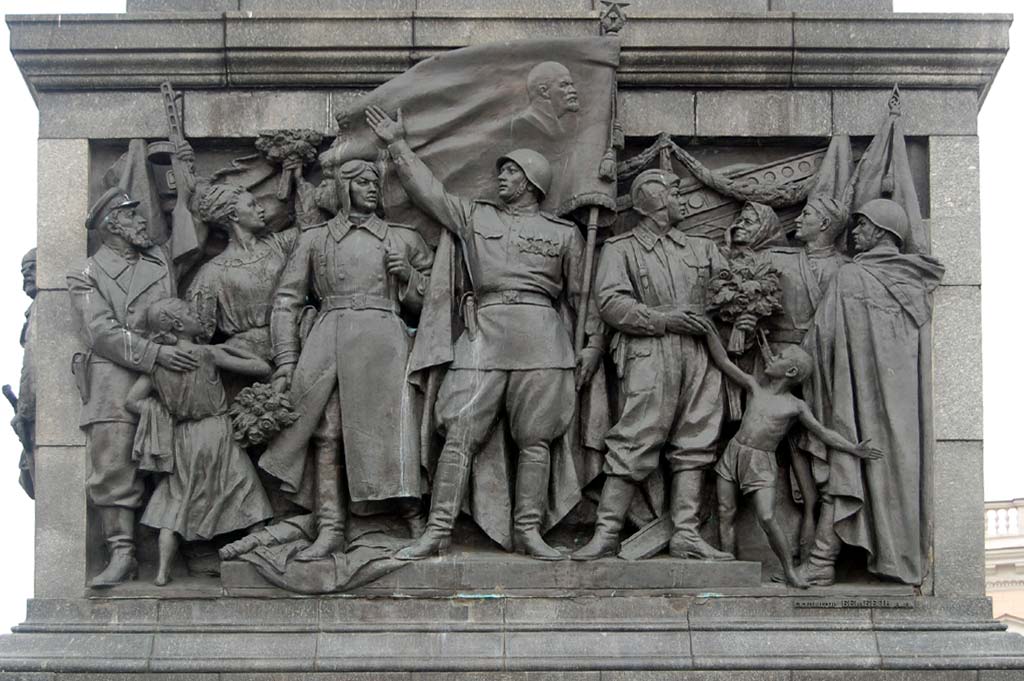 Горельеф
Горельеф - вид скульптуры, в котором выпуклое изображение выступает над плоскостью фона более, чем на половину объема.
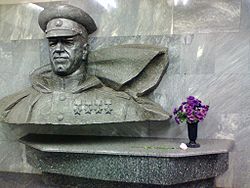 Мемориал
Мемориал – памятник жертвам либо памяти кого-либо. 
.
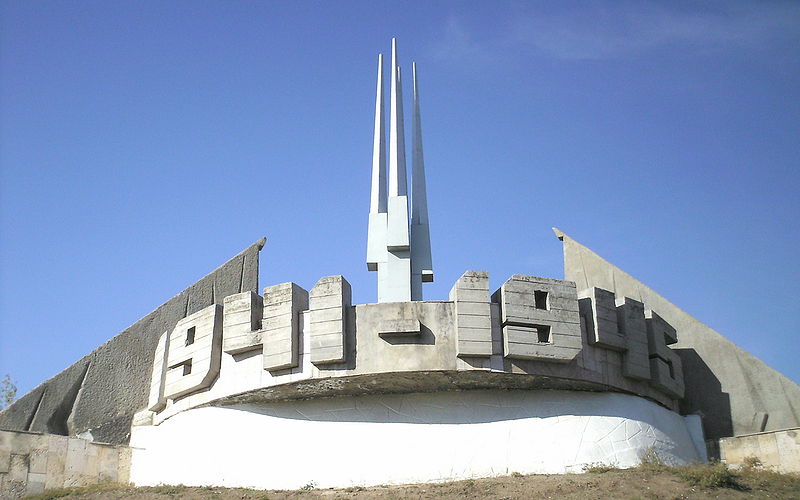 Бюст
Бюст – скульптура, изображающая грудь, плечи и голову того, кому она посвящена.
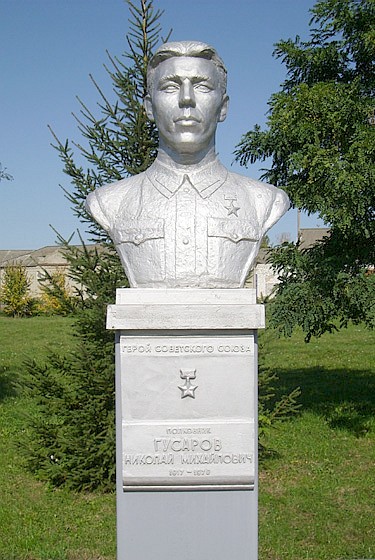 Постамент
Постамент - подставка, на которой устанавливается произведение станковой скульптуры .
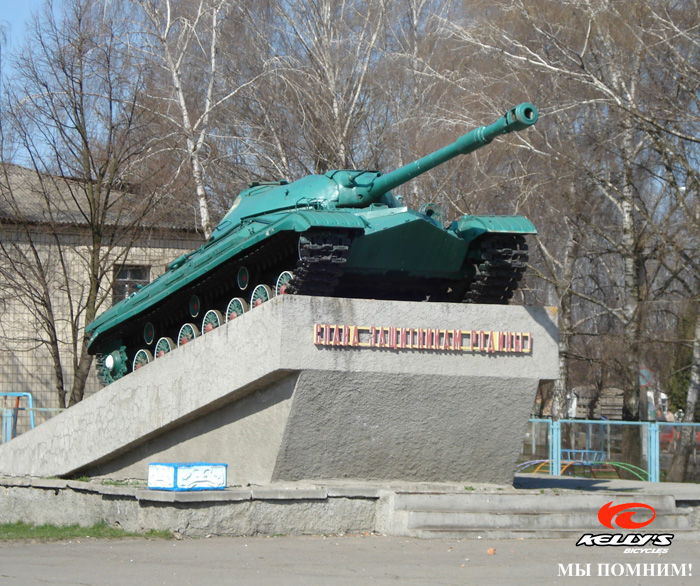 Пьедестал
Пьедестал - художественно оформленное основание, на котором устанавливают произведения скульптуры.
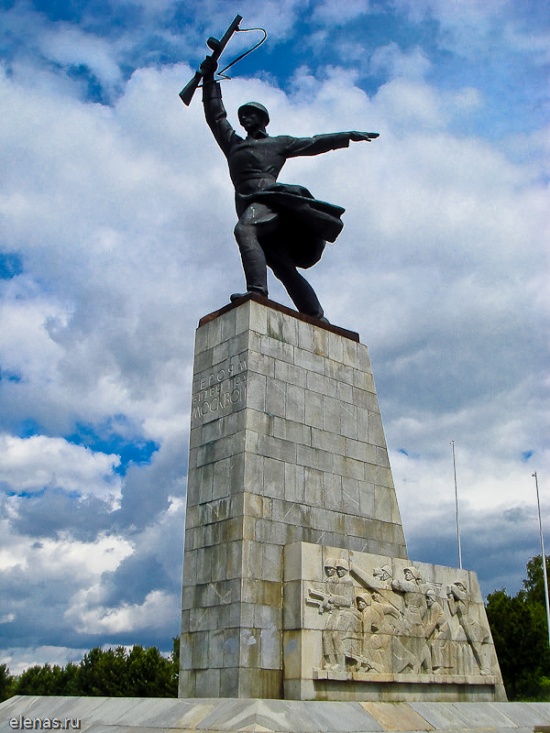 Укажите вид памятника
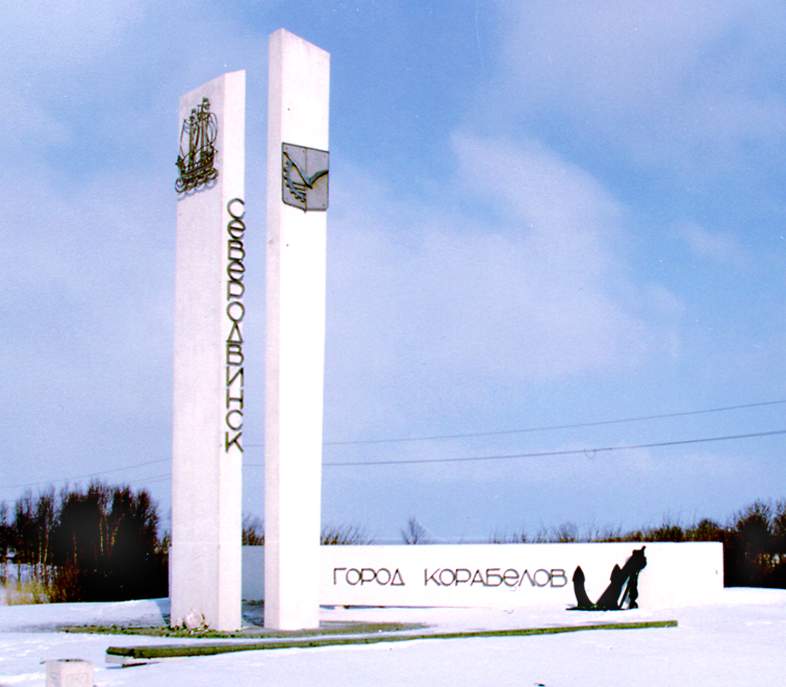 2
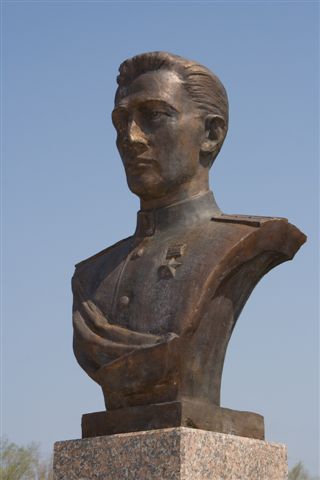 1
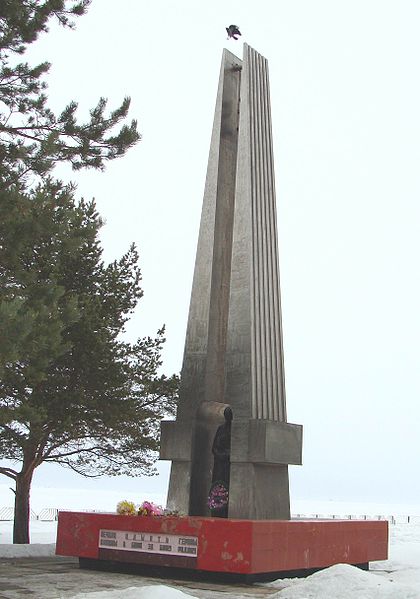 4
3
Проверь себя:


Барельеф – 3
Мемориал – 4
Стела – 2
Бюст - 1
Проверь себя:

монумент пьедестал
 стела
 обелиск
 мемориал постамент барельеф 
горельеф